Visual Symphony
Wireless and Mobile Networks Design and Laboratory
Qing-qing Zheng
Yuan Ma
Introduction
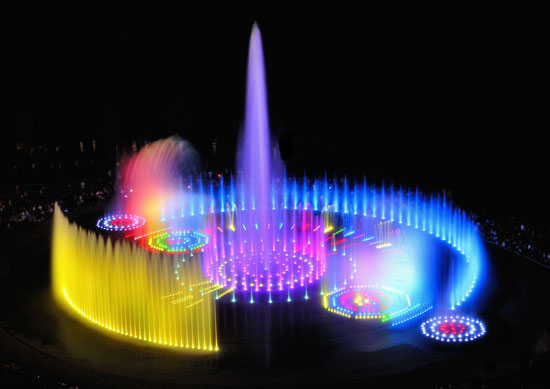 The interaction of visual art and computer science 
Apply the characteristics of music to the characteristics of filament
[Speaker Notes: Visual symphony is a kind of visual art that we can enjoy the music and watch the change of the music flow in some sort of format at the same time. We think this project would be a great chance for us to explore the interaction of science and art, so we abstract the characteristics of the music and apply those changes to the brightness and color of the smart bulbs]
Modules Architecture
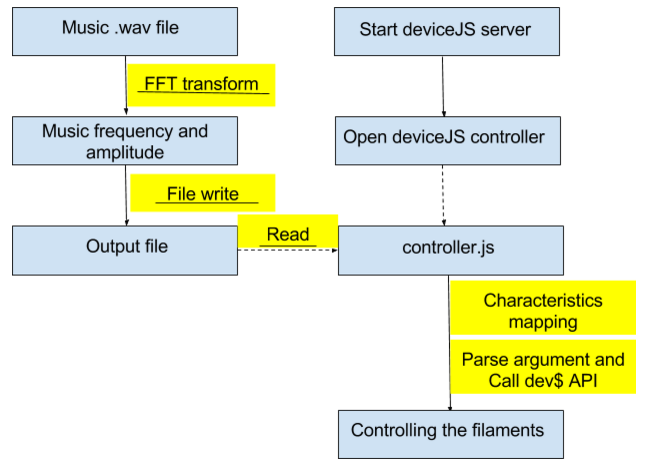 Principle
Frequency and amplitude detection and extraction of music
Filament changing color and brightness based on the frequency and amplitude

Relations:
frequency-->color
amplitude-->brightness
Frequency Detection Platform
java-->python
Java: no fft algorithm 
Python: pyaudio(play music), wave(read music file), numpy(fft method)
Music stored as bytes. Take them out and convert them to float type and also do fft function call, from that output choose the biggest one as the frequency of this chunk. abs(fft()) is the amplitude.  Print out the frequency and amplitude to data.txt file
Code Snippet
chunk:2048
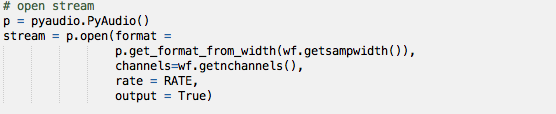 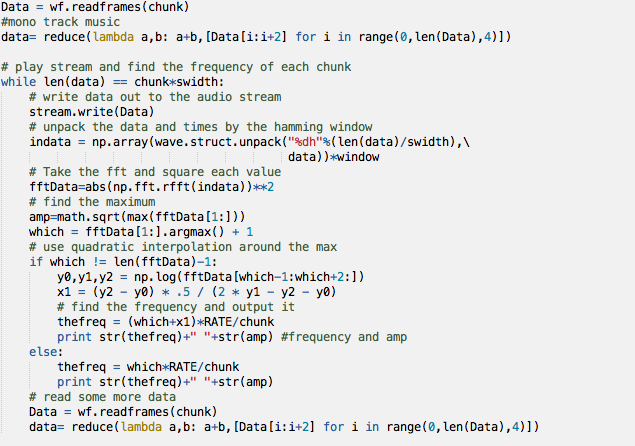 Problems We Faced in Signal Processing
1.how to detect frequency(fft)
2.python packages installation(No space left)
3.play music(open file error,EOFError)
4.adapt the frequency and amplitude in the matched range
DeviceJS  (filament)
1.From data.txt get frequency and amplitude
2.set variable freq and amp to those value
3.assign freq to color, amp to brightness, both between 0.0-1.0
4.selectByID()-->change color and brightness
Code Snippet
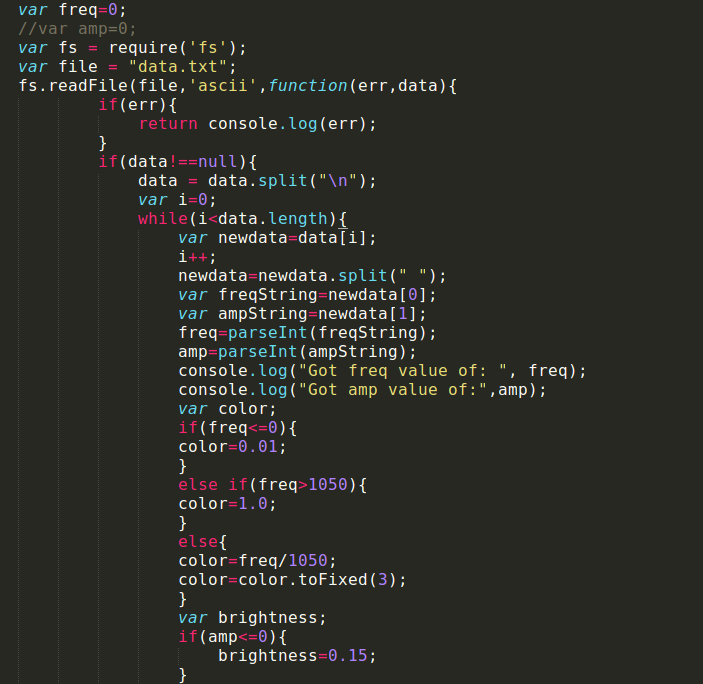 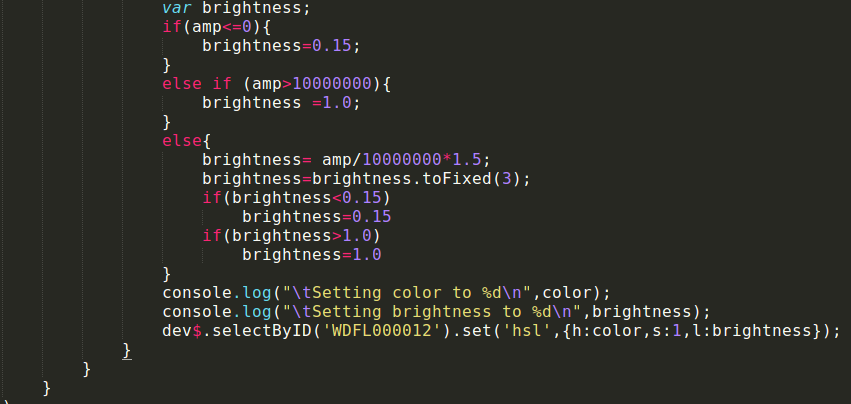 Experiment Demo 1
Problem We Faced in Network
1. Asynchronous read and write leads to misbehavior of Javascript function
2. Network delay results in asynchronization, doesn’t need sleep() here
3. Unstable network environment may results in packet drop, the filament has no reaction
4. When having two filaments connected, the 6LoWPAN buffer   can more easily to get overflow and timeout
Experiment Demo 2
Recorder.py:
	Get streaming music sound

Visualizer.py:
	Call Recorder.py and map each frequency range to each picture 

Python library:
Pygame
Pyaudio
Future Work
Running the detection and extraction part on cloud?
Using an array of filaments?
Enabling streaming reading?
Decreasing the delay between the controller and the device
Increasing network buffer
[Speaker Notes: short latency and concurrency
Streaming reading data and sending data]
Software and Hardware Support
Language used:
Python, Javascript

Software support:
Python 2.7.3, Node v4.3.1, gcc 4.8.1, g++ 4.8.1

Operating System support:
Ubuntu 12.04 or higher

Platform support:
deviceJS + modules

Hardware support:
WigWag devices(filament), USB cable A-Male to B-Male